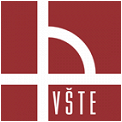 Vysoká škola technická a ekonomická v Českých Budějovicích Ústav technicko-technologický
Měření charakteristiky soustavy čerpadel
Autor práce: Jiří Polák
Vedoucí práce: Ing. Jan Kolínský, Ph.D
Oponent práce: Ing. Miloš Kašpárek


České Budějovice, červen 2017
Motivace a důvody řešeného tématu
Vlastní zájem o problematiku
Praktické využití výsledků práce 
Možnost využití získaných znalostí v praxi
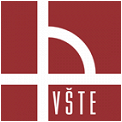 Cíl práce
Cílem práce je provést popis funkce čerpadel a dále jejich rozdělení podle využití a konstrukce. Dalším cílem je popsání významu charakteristiky čerpadla. 
Cílem aplikační části práce je popsat experimentální trať pro měření výkonové charakteristiky dvojice čerpadel v paralelním a sériovém uspořádání. Bude popsán průběh experimentu, případné nutné modifikace tratě. Budou zpracovány výsledky experimentu a provedena jejich diskuze.
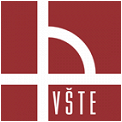 Výzkumný problém
I. Zdokumentovat a popsat experimentální měřící trať a provést na ní měření výkonnostní charakteristiky dvojice čerpadel.

II. Zpracovat získané výsledky a vzájemně je porovnat s teoretickým předpokladem.
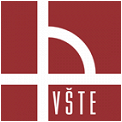 Metodika
Sběr, shromažďování a zpracování dat,
komparace,
měření,
metody zpracování a vyhodnocení dat.
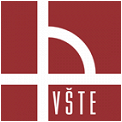 Dosažené výsledky - výzkumný problém I.
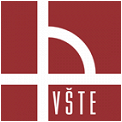 Dosažené výsledky– výzkumný problém II.
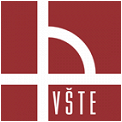 Přínosy bakalářské práce
Provedení úpravy tratě za použití nových manometrů s větším rozsahem
Vyzkoušení tratě pro standardní měření ve školních podmínkách
Zpracování prvotní charakteristiky čerpadel v sériovém a paralelním zapojení
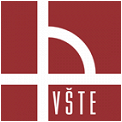 Závěr prezentace
Děkuji za pozornost
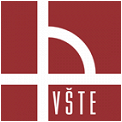 Doplňující otázky
Oponent práce:
S jakou přesností měří původní manometry a s jakou přesností měří nové manometry ?
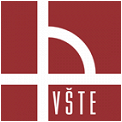